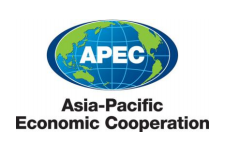 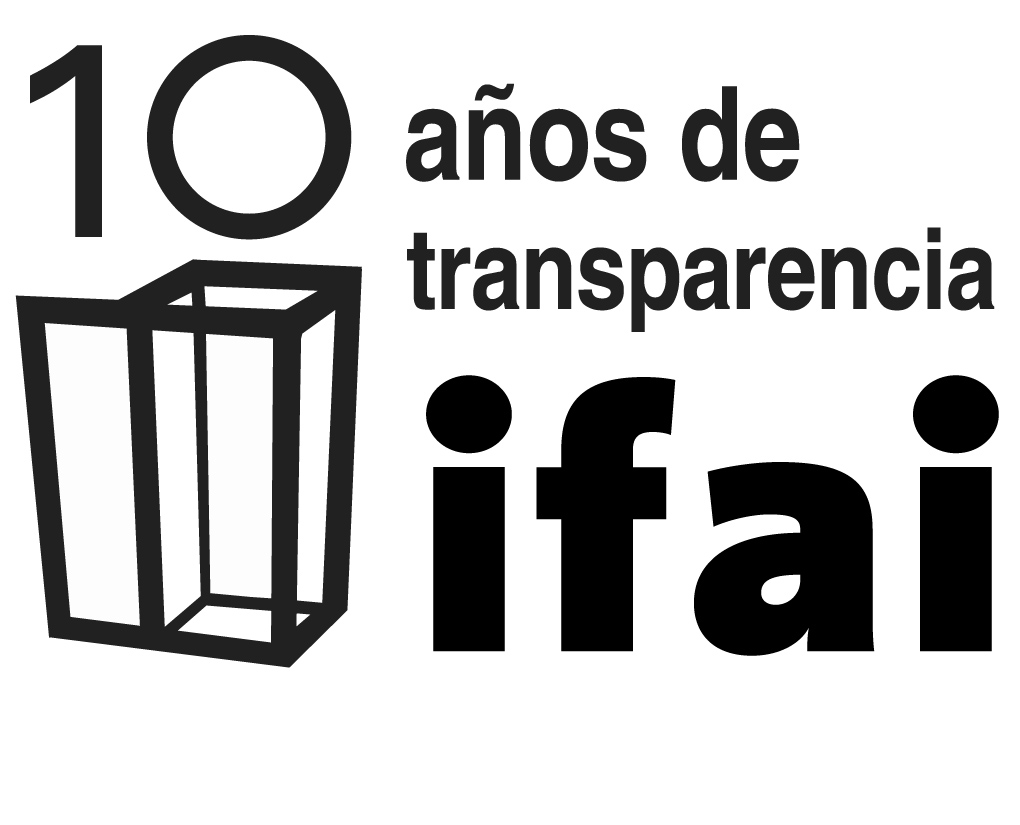 Cross-Border Privacy Rules System
Melissa Higuera Pérez
Director for Privacy Policies and Agreements
Federal Institute for Access to Information and Data Protection, Mexico
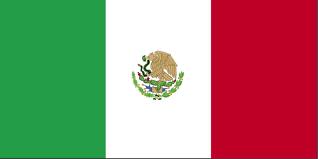 Data Protection in Mexico. overview
A fundamental right (arts. 6, 16 and 73 of Mexican Constitution)
Binding Self-regulation
[Speaker Notes: Mexican Constitution

Article 6, Fraction. I , II .-  Establish the rights to access and rectify personal data in public files. 
Article 16.- Every person has the right to access, rectify, cancel or oppose to the treatment of their data.
Article 73.- The Congress has the faculty to legislate in personal data protection matters.

The Federal Law on Protection of Personal Data held by Private Parties was fully enacted in January 2012.
Secondary Regulation of the Federal Law on Protection of Personal Data held by Private Parties was published in the Official Gazette on December 21st, 2011.

Self –Regulation Parameters, are in process of being issued. Up to date waiting for COFEMER’s final response.]
Mexican PEA
IFAI Is the Privacy Enforcement Authority in Mexico for: 
The federal public sector and 
The private sector, with the following powers:
Conduct investigations
Solve cases issued by data subjects regarding ARCO rights  
Impose fines
Regarding the Binding Self- Regulation Parameters, IFAI authorizes, oversees and revoke accrediting entities that approve certifiers (AA)

	       	 
		Ministry of Economy is a personal data regulatory entity 		involved in, among other things, the issuance of the Self-		Regulation Parameters.
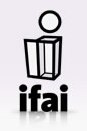 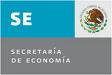 Self-Regulation Parameters
They provide the rules governing: 
	Binding Self- Regulation mechanisms and 
	The DP Certification System, including specific conditions       	to become an accrediting entity or a certifier (AA)  

Current status: The Ministry of Economy and IFAI are waiting for the final opinion of the Mexican Federal Regulation Agency.


CBPR’s System & Certification Scheme

Anyone who wants to apply to be an AA recognized by APEC and operate in Mexico, must comply with the parameters.

This guarantees the correct operation of the system, in both the national and AP region environments.
Certification System vs. CBPRs System
Benefits for Mexico’s Participation
Protects the fundamental right for personal data protection 

Binding Self-Regulation mechanisms such as the CBPRs System provide minimum standards for PDP in the region needed because the: 
Rapid technology changes
Territorial limitations of common privacy regulation (the CBPR System allows interoperability and international cooperation)

Benefits business’s efficiency in the region and user’s convenience. 

Ensures a free and SECURE flow of information across borders and provides regional recognition of better service providers (cloud services providers) =                
					investment
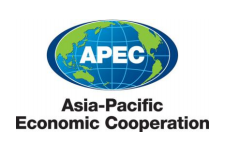 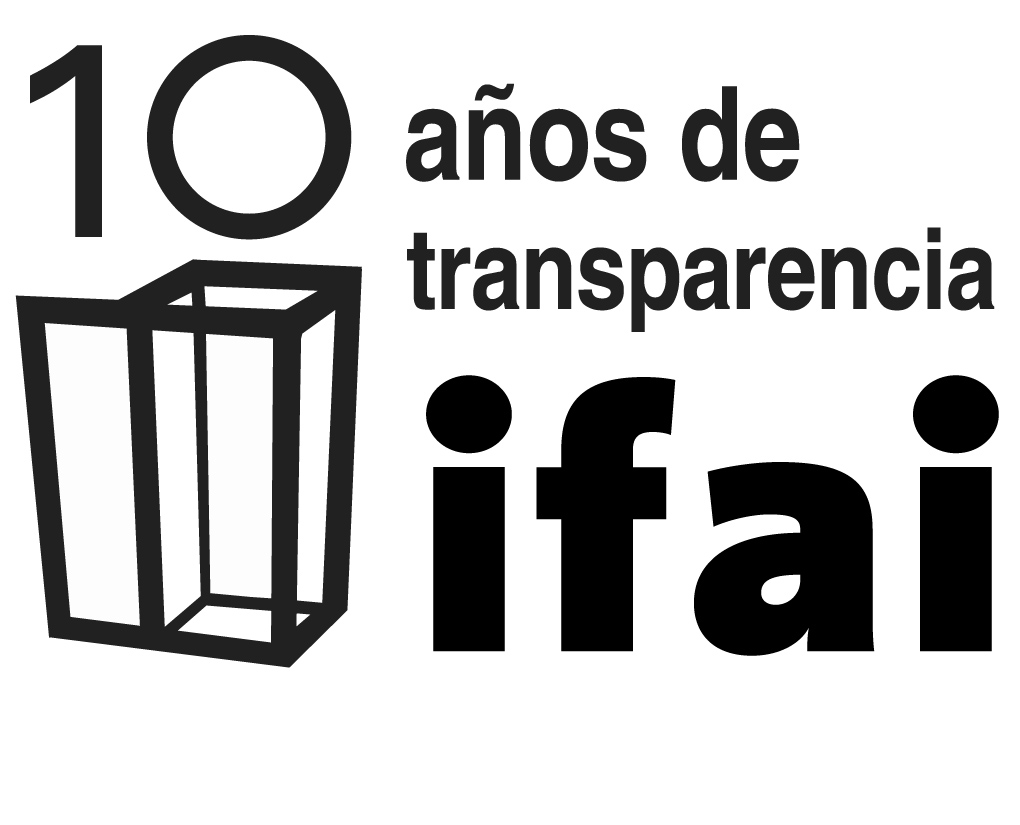 Cross-Border Privacy Rules System
Thank you!
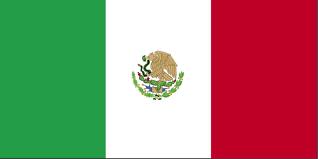